SALZBURG: MUZEJ RED BULL HANGAR – STADION RED BULL SALZBURG – ŽIVALSKI VRT – DVOREC HELLBRUNN
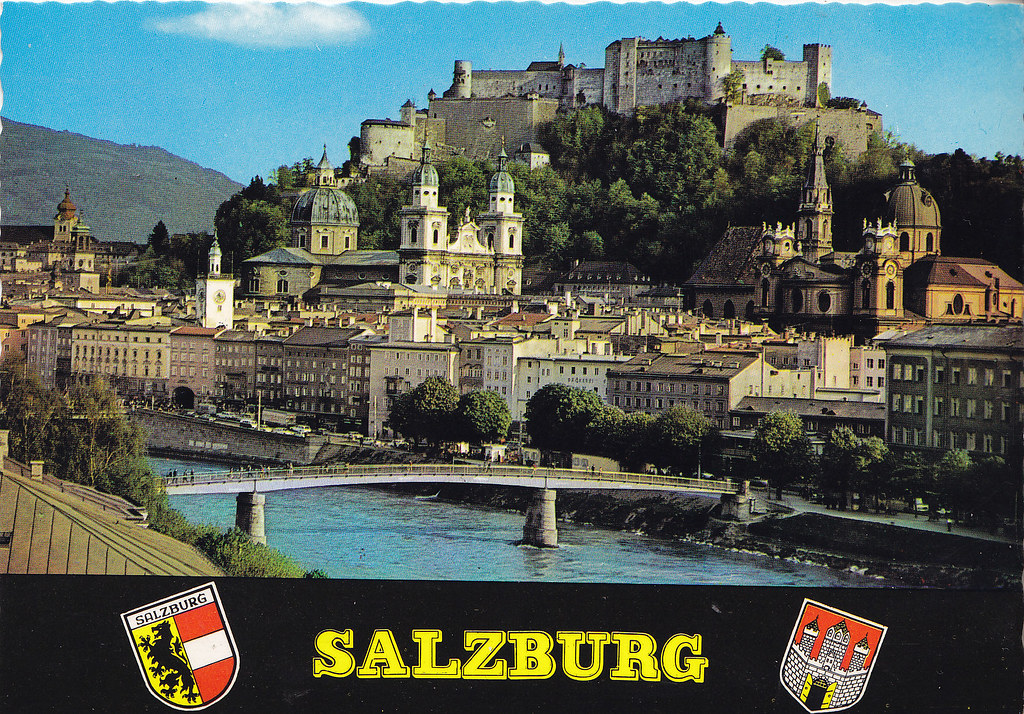 sobota, 31. 5. 2025
https://www.salzburg.info/en/sights/museums/hangar-7
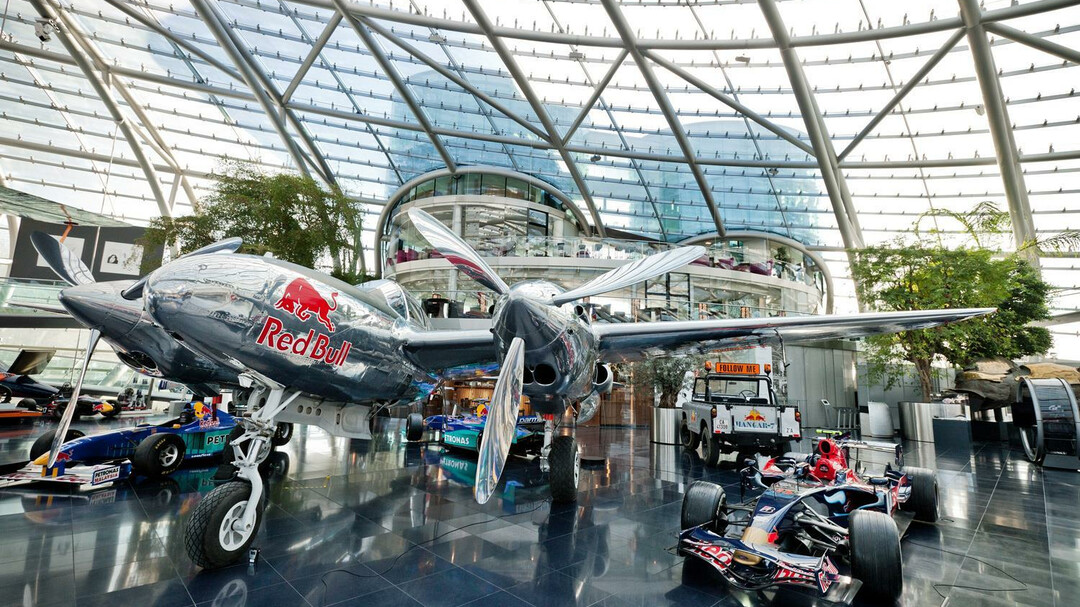 https://www.redbull.com/si-sl/galleries/hangar-7-informacije
RED BULL HANGAR -7
https://www.redbullsalzburg.at/en/red-bull-arena
FC RED BULL ARENA
https://salzburg-zoo.at/
ŽIVALSKI VRT SALZBURG
https://www.hellbrunn.at/
DVOREC HELLBRUNN